MY LIFE: BIOGRAPHY

HOW TO  . . .

THE IMPERATIVE FORM

PRONUNCIATION
Read next biography, then write your own using the present perfect tense
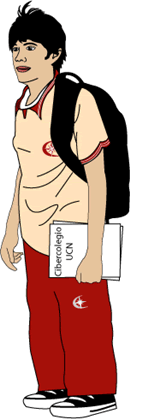 Write and pronounce your biography, and paste an image (it can be your photo)
Make a text giving orders, commands, directions, instructions or requesting, giving advice, suggesting, warning or inviting someone to do something. You can make a recipe or a text related to something you know very well how to do.

Send your pronunciation
HOW TO STUDY BY INTERNET

First buy a computer, take it home and try it. Turn on the PC, make sure it is on the internet, then use the keyboard and the mouse , after that let’s go to google…
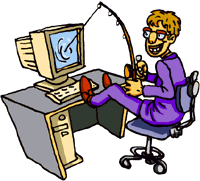